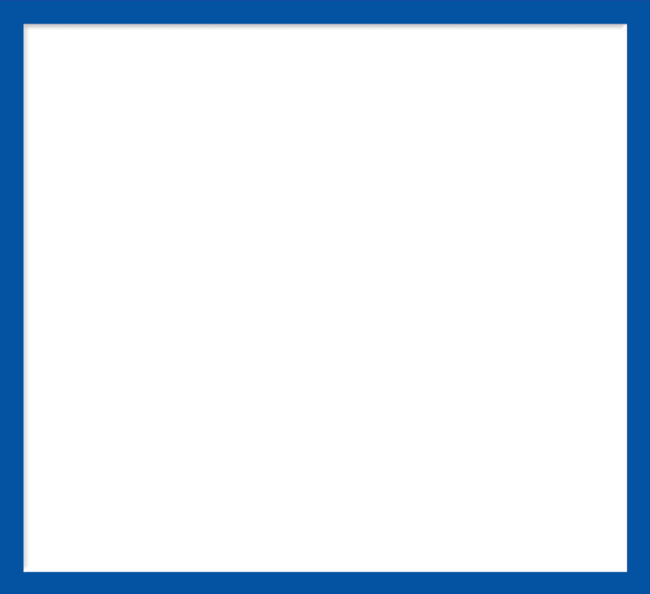 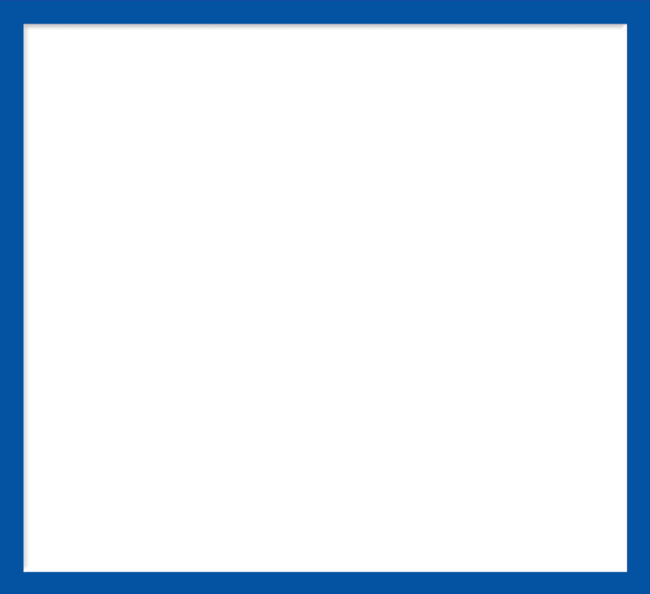 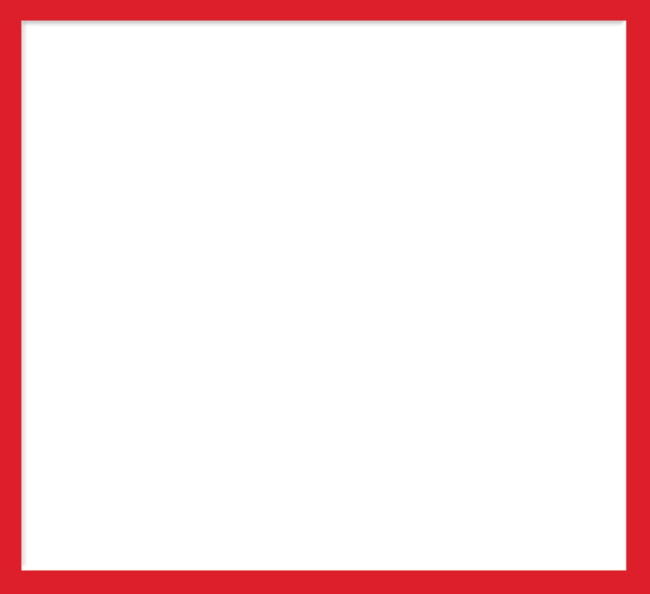 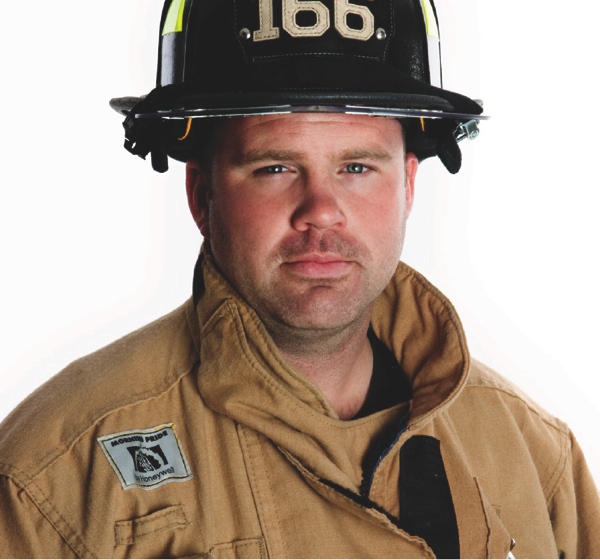 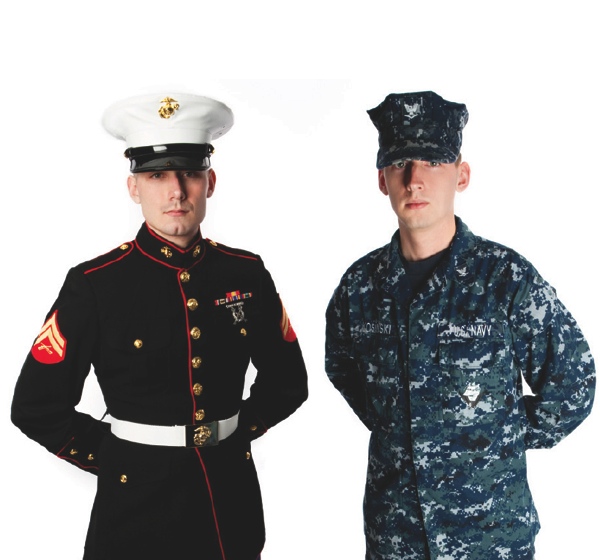 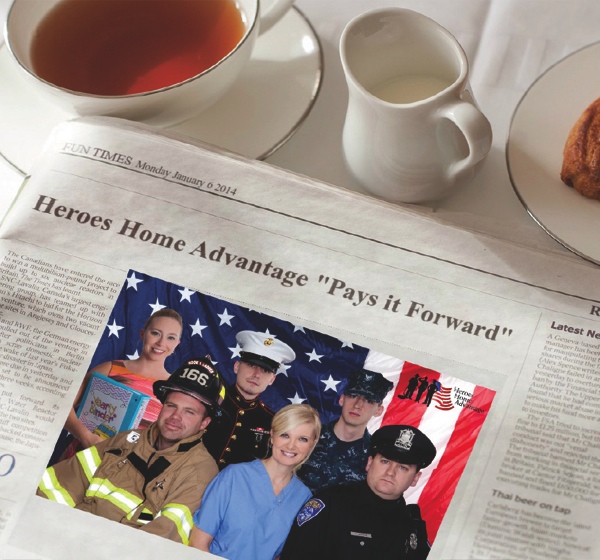 HEROES: Buy or sell a home with us and you will save up to $5,000!*
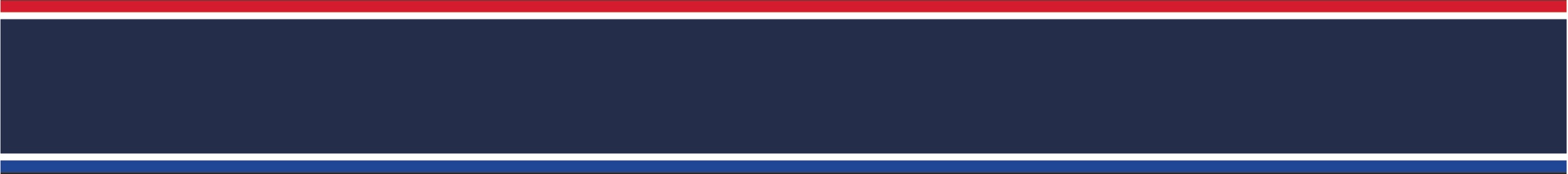 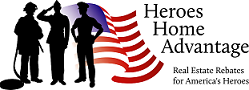 To find your local Heroes Home Advantage Realtor and participating partners, contact us today!
Testimonial
“I am extremely impressed with my Heroes Home AdvantageTM Realtor and Caring Community partners. I saved over $4,000! Both sellers and buyers can rest assured knowing that Heroes Home AdvantageTM  Realtors and partners have the experience to achieve the impossible.”
Heroes Home AdvantageTM
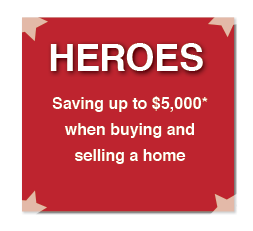 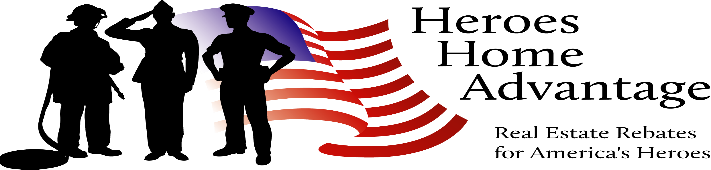 Phone: 716-683-7378

E-mail: garett@schaffinsurance.com 

Address: 33 Central Avenue
               Lancaster, NY 14086

Website: www.schaffinsurance.com
What is Heroes
Home AdvantageTM?
Who is Eligible?
“Thank you for your 
services to our country
and communities.”
Military
Teachers
Law enforcement
Firefighters and emergency personnel
Health care professionals
Active, retired, and veterans qualify
Real estate rebate program

Receive cash back, credit and discounts when buying and selling a home

One stop shop for all of your real estate needs
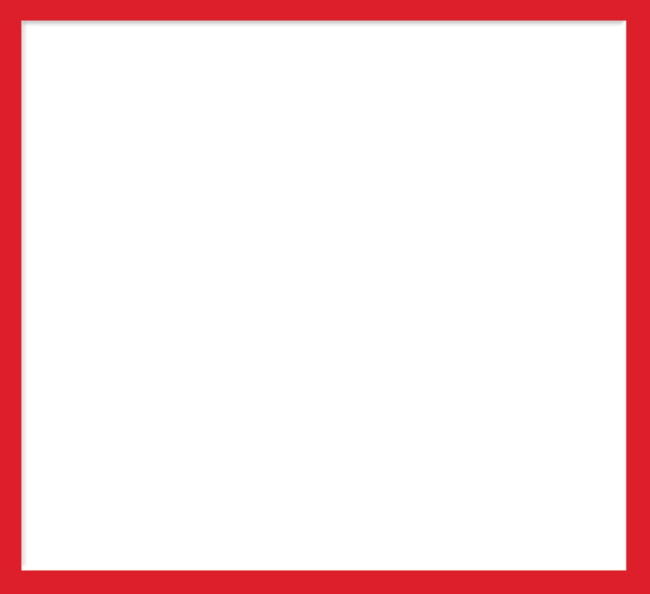 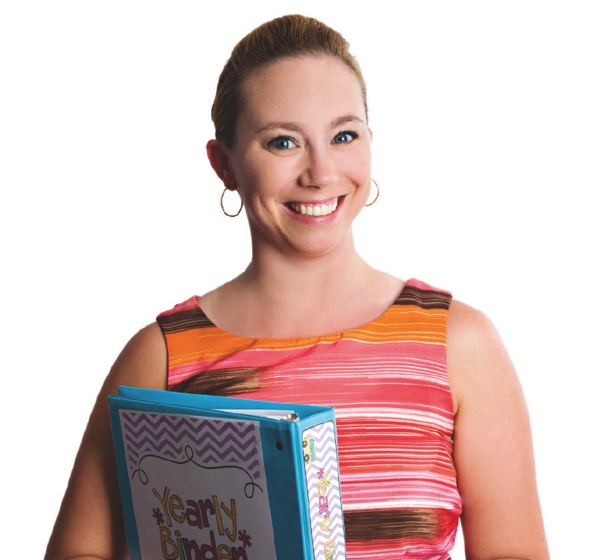 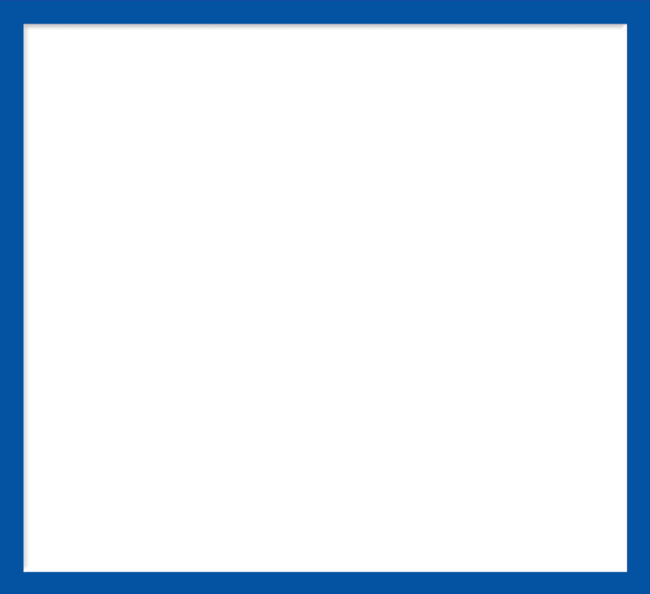 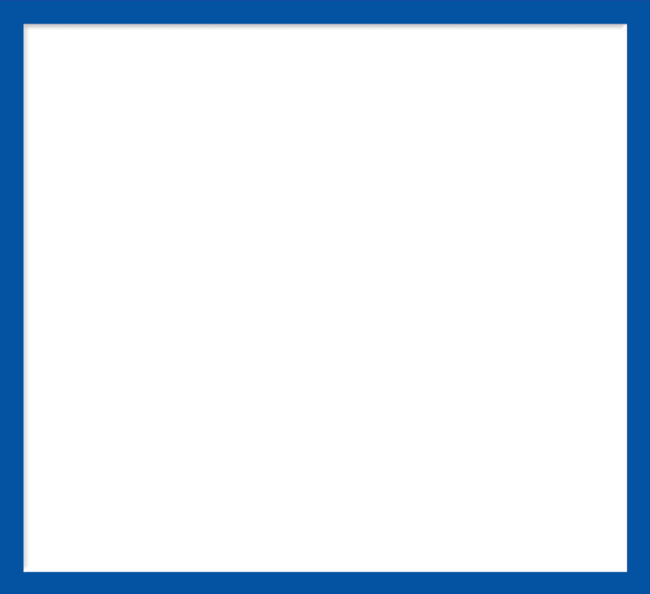 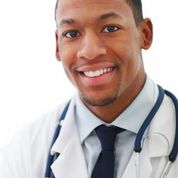 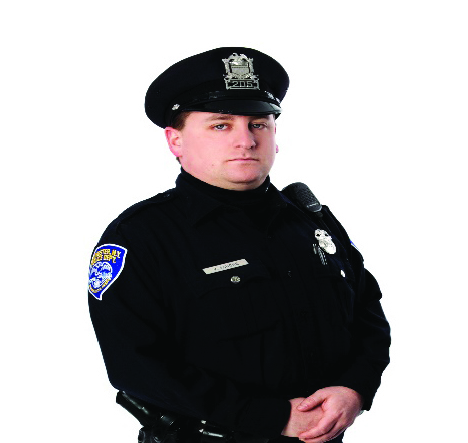 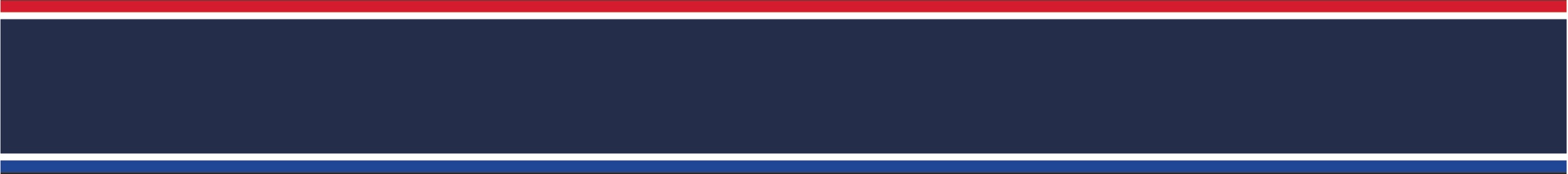 We are local professionals that wanted to give back to you, our HERO.
Choose our Realtors and receive 25%
 of their entire company commission in cash back or credit. Choose our lenders, home inspectors, title companies, attorneys and more to save up to $5,000!!!*
Save up to $5,000* or more

No fee to register

Work with a professional that is 
       committed to assisting you with 
       100% of all your real estate needs

*Based on purchase/sale price and discounts

garett@schaffinsurance.com 

716-683-7378
Realtors
Lenders
Attorneys
Title companies
Home inspectors
Pest inspectors
Septic companies
Movers
Storage facilities
Retail stores
Restaurants 
        and more
www.HeroesHomeAdvantage.com